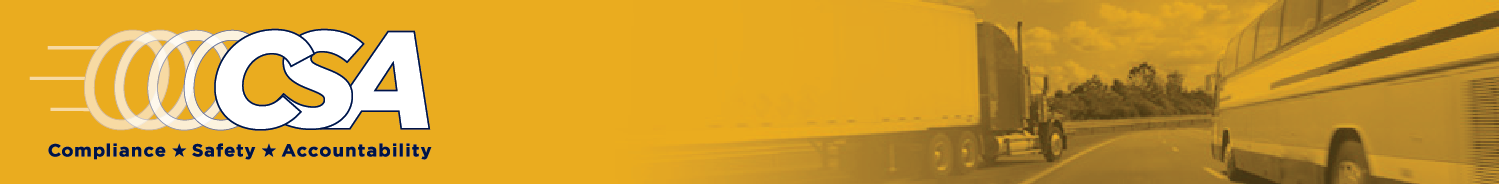 Compliance, Safety, Accountability (CSA) Small Business AdministrationFebruary 2012
CSA – Three Major Elements
New Safety Management System (SMS)
Better targets carriers for Agency interventions
Utilizes a relative threshold to identify carriers for interventions
Broader array of interventions
Includes warning letters, focused investigations, etc. to augment the Full Compliance Review
Planned revisions to Safety Fitness Determination (SFD) Rule
To incorporate on-road performance into SFD methodology
New Safety Measurement System
Replaces the SafeStat system as the FMCSA tool to identify carriers for intervention
Reviews regulatory compliance and identifies unsafe carrier and driver behaviors that lead to crashes
Uses all safety-based roadside inspection violations 
~3.5 million inspections per year 
~33% are violation-free inspections
Measures carriers based on a relative threshold
New Prioritization and Status System
NEW 
Behavior Analysis and Safety 
Improvement Categories (BASICs)
OLD 
Safety Evaluation Areas (SEAs)
Fatigued 
Driving
(HOS)
Unsafe
Driving
Driver
Accident
Crash
Indicator
Driver Fitness
SMS
SafeStat
Controlled 
Substances/ 
Alcohol
Cargo- 
Related
Safety 
Management
Vehicle
Vehicle
Maintenance
SMS Implementation Status
Fully implemented in December 2010
Used to prioritize enforcement resources
Identifies “high-risk” carriers per Congressional mandate
Influences roadside Inspection Selection System (ISS) 
Results are available on a public website
5 of 7 BASICs viewable
DataQs  program available to challenge inspection, violation, and crash data
DataQs
More than 27 million crash and inspection records have been submitted to FMCSA since 2004, less than 0.5% of which received a Request for Data Review (RDR) 
63% of RDRs resulted in a modification of the record
SMS rollout in December 2010 - increased number of RDRs
[Speaker Notes: We have 23 different RDR types related to inspections, crashes, Compliance Reviews, operating authority, household goods (HHG), and drivers.    
Carrier Information Requests include the Inspection Report Requests.
Other (3%) includes 2 HHG types, MCS150, RR, operating authority, safety audit, insurance information, Notice of Claim (NOC)/ Notice of Violation (NOV), interstate carrier (no USDOT #), and others.]
Efforts to Improve Data Quality
Evaluate completeness, timeliness, accuracy, and consistency of State-reported data monthly
Continuing work with Commercial Vehicle Safety Alliance (CVSA) to establish policies for consistency
Modifying roadside inspection software (ASPEN) in line with CVSA recommendations
Developed improved DataQs users guide in conjunction with States
Carrier Measurement: SMS Results
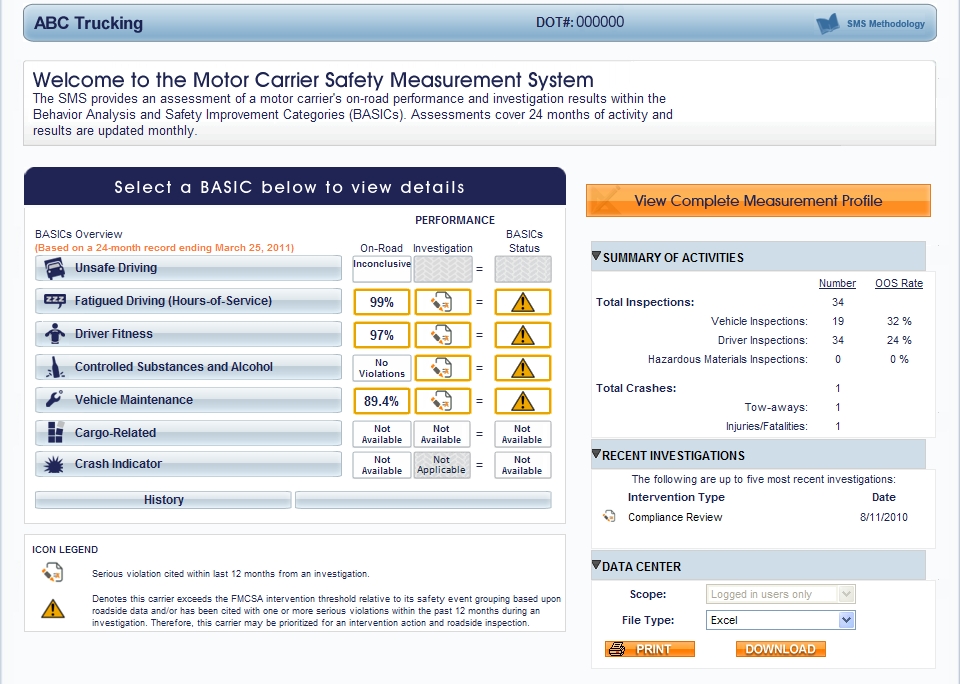 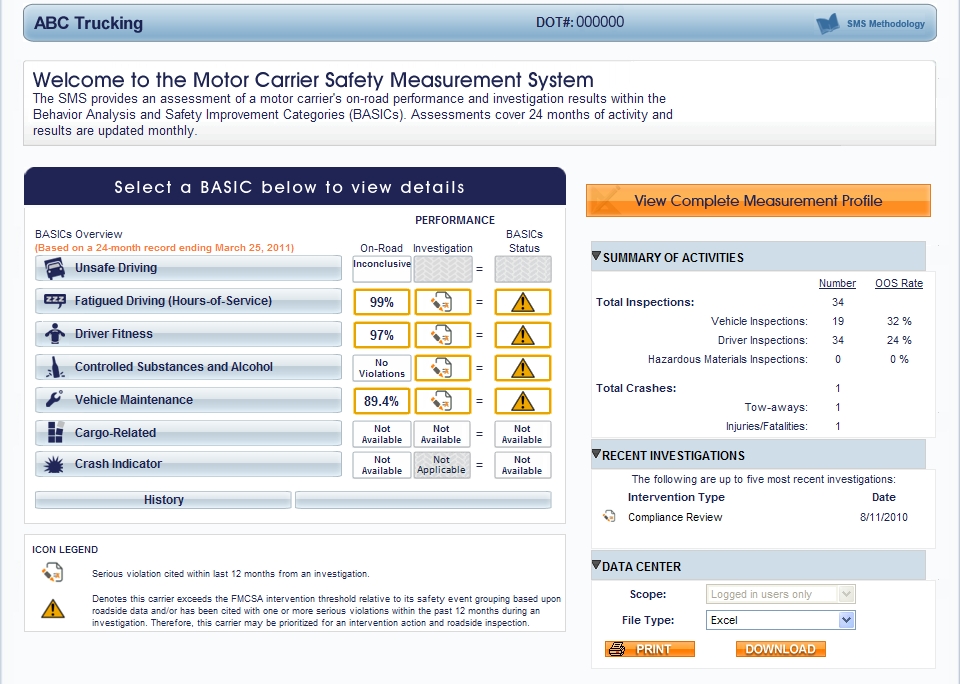 Public Use of SMS Data
What are the limitations with SMS?
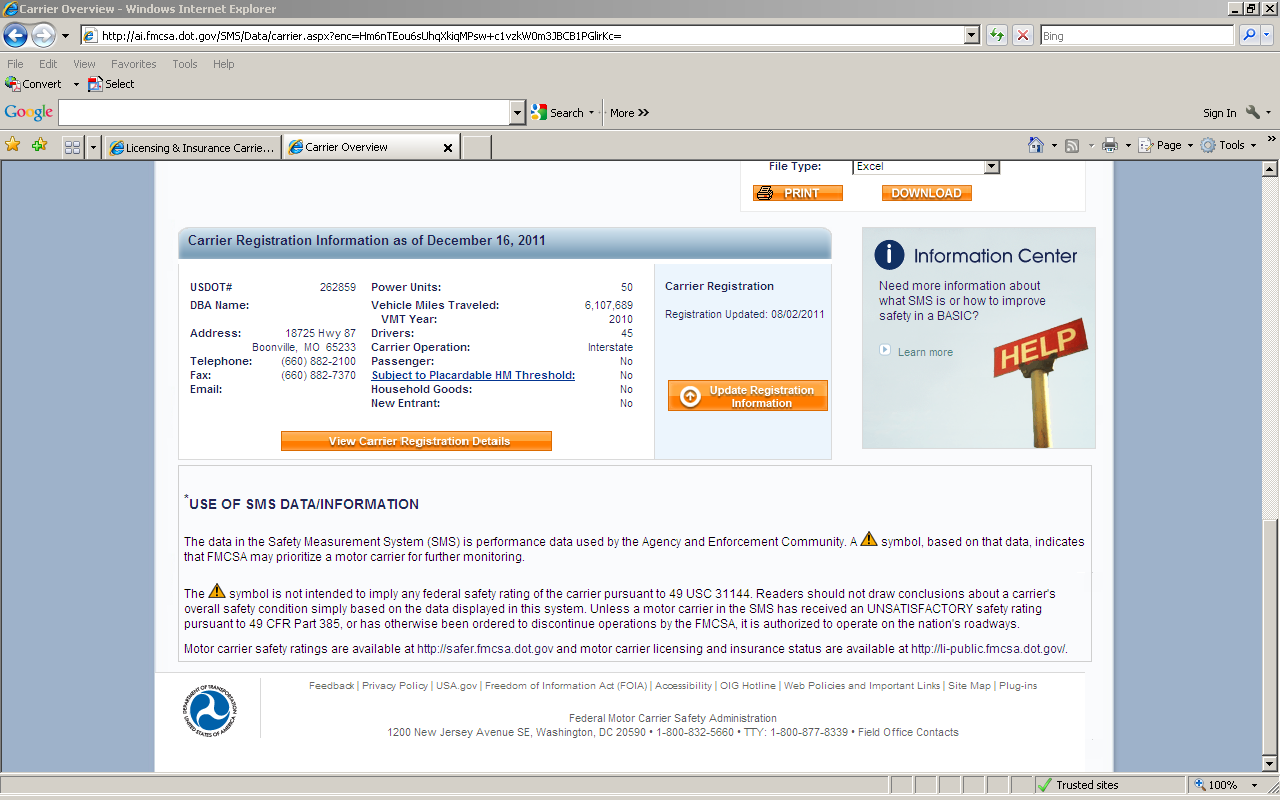 Public Use of SMS Data (cont.)
SMS is not a safety rating 
Informed, current, and comprehensive picture of a motor carrier safety and compliance standing is provided by:
Official safety rating on Safety and Fitness Electronic Records (SAFER )
Authority and insurance status on Licensing and Insurance (L&I) website
Intervention and priority status on SMS
Outreach and education with shippers and other stakeholders is underway
What Analysis Has Been Performed on SMS?
Agency and independent (University of Michigan Transportation Research Institute [UMTRI]) analyses show that the SMS is an effective tool for identifying high-risk motor carriers
A particularly strong association exists between crashes and high scores in the Unsafe Driving and Fatigued Driving (Hours-of-Service) BASICs
Unsafe Driving BASIC consists of observed violations
FMCSA Effectiveness Testing
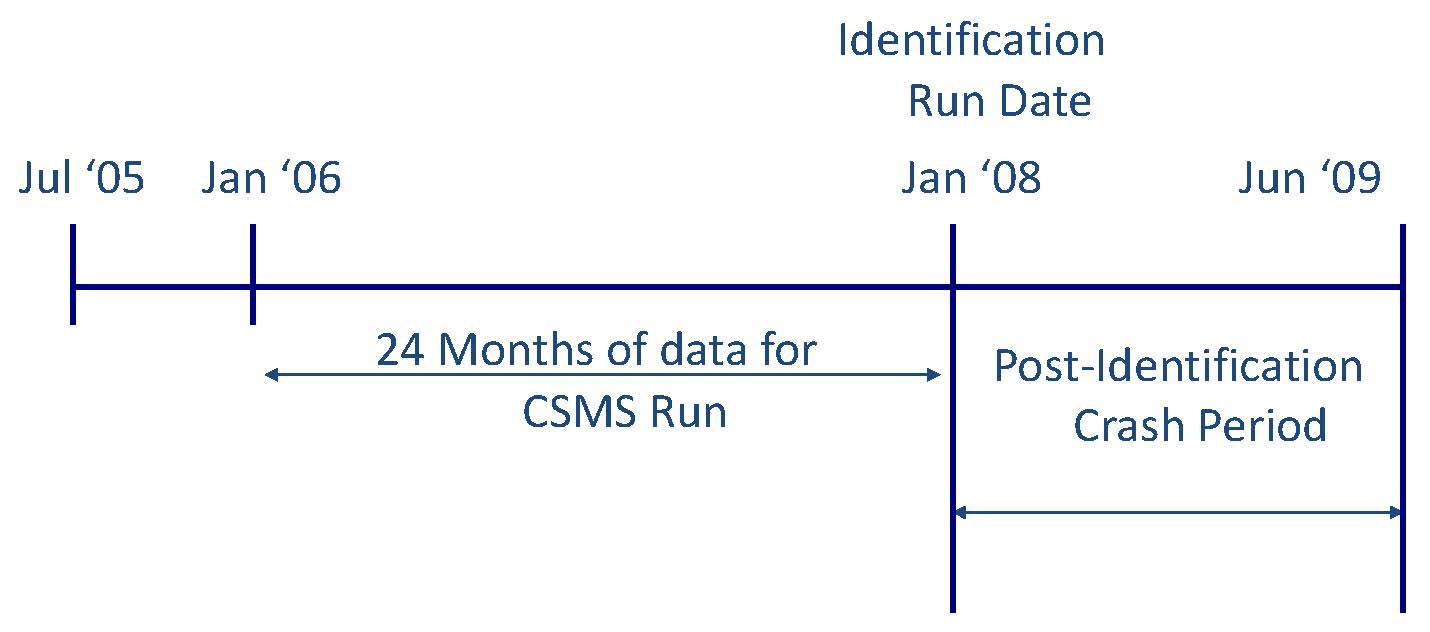 Unsafe Driving BASIC
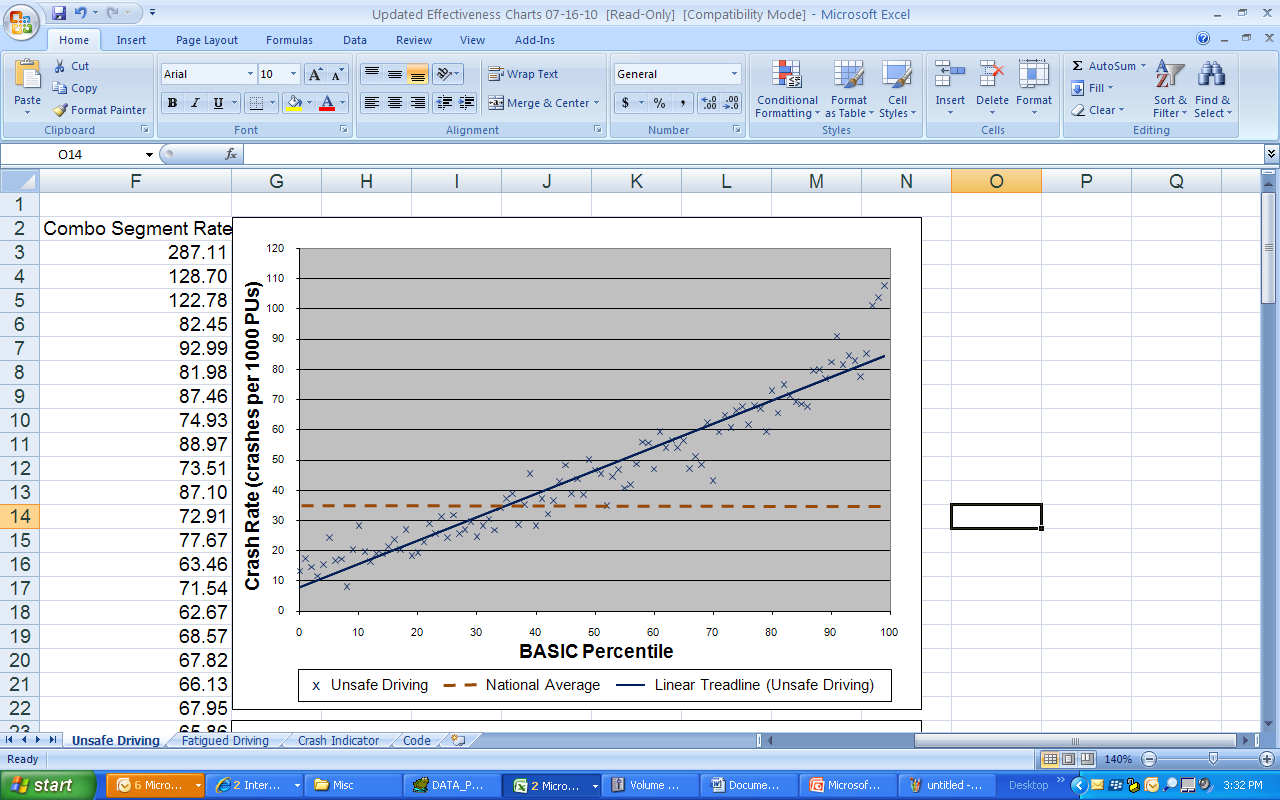 Fatigued Driving BASIC
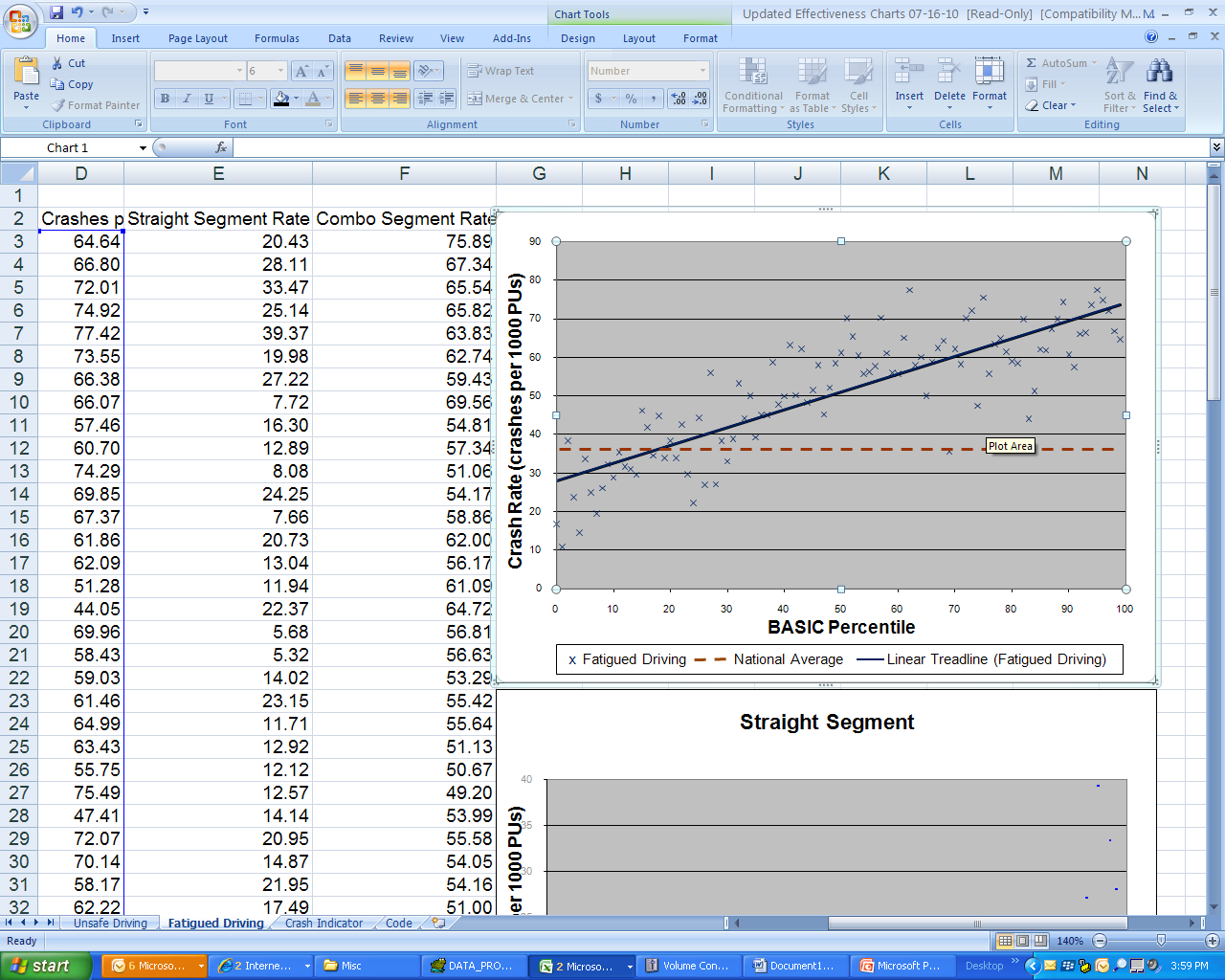 A Look at Some Numbers
How Thresholds Were Identified
Analysis and effectiveness studies
Using improved SMS, goal to identify carriers with both:
Crash rate higher than the population average; and
Known on-road compliance issues
Thresholds identify comparable number of carriers as (~50k) compared to SafeStat (~51k)
UMTRI Analysis – Carriers Exceeding Thresholds
18-Month Crash Rates for Carriers: February 2008–July 2009
(Excludes carriers categorized as “test” carriers in CSA Op Model Test)
Small Business Impacts Compared to Prior System
Drivers – CSA /PSP
SMS incorporates driver behaviors into BASICs
FMCSA does not formally “rate” drivers
Investigators address driver violations during carrier investigations
SMS data feeds into drivers’ Pre-Employment Screening Program (PSP) records. PSP:
Is a Congressionally-mandated program
Provides perspective motor carriers with driver inspection, crash, and violation history upon driver release
SMS Spring/Summer Enhancements
SMS Package #1 – Carrier Preview will be available
Hazardous Materials (HM) BASIC
Vehicle Maintenance
 Moving cargo-related violations into vehicle
Intermodal Equipment Providers (IEP)
Aligning SMS with IEP regulation
Elimination of vehicle violations from Level 3 (driver-only) inspections
Redefining which carriers are subject to HM and Passenger Carrier intervention thresholds

ISS Modifications 
Meaningful safety-based red-lights
Reprioritization of BASICs
CSA – Intervention Tools
Broader array of interventions to augment the Full Compliance Review
 Reaches more carriers
 Improves efficiency of investigations 
 Identifies root causes and corrective actions
CSA - Intervention Tools
OLD
NEW
Efficient  and effective intervention tools reach more carriers and influence safety compliance earlier
Automated Warning Letters
Broader investigation types
Offsite Investigations
Focused Onsite Investigations
Comprehensive Onsite Investigations
Use of Safety Management Cycle
Investigators determine “why” violations are occurring
Full Compliance Review is single tool despite specific type or scope of problem
New Intervention Tools Implementation Status
Focused and comprehensive investigations now implemented   in all states
Includes application of safety management cycle
UMTRI test evaluation: 20% fewer carriers had safety problems after Focused Onsite Investigations compared to Compliance Reviews 
Offsite investigations implemented in 10 states
Further deployment will occur with IT enhancements
Automated warning letters implemented in all states
51k letters sent to date
UMTRI test evaluation: 83% carriers improved within 12 months of receiving a Warning Letter
New Safety Fitness Determination (SFD) Process and Status
CURRENT
One of three safety ratings issued following a Compliance Review
Satisfactory, Conditional, Unsatisfactory
Rating is snapshot based on date of most recent Compliance Review

NEW SAFETY FITNESS REGULATIONS TO BE PROPOSED WOULD
 Incorporate on-road safety performance
Allow for proposed downgrade in formal SFD based on monthly update of measurement system
Continue to include major safety violations found as part of investigations
Notice of Proposed Rulemaking scheduled for 2012